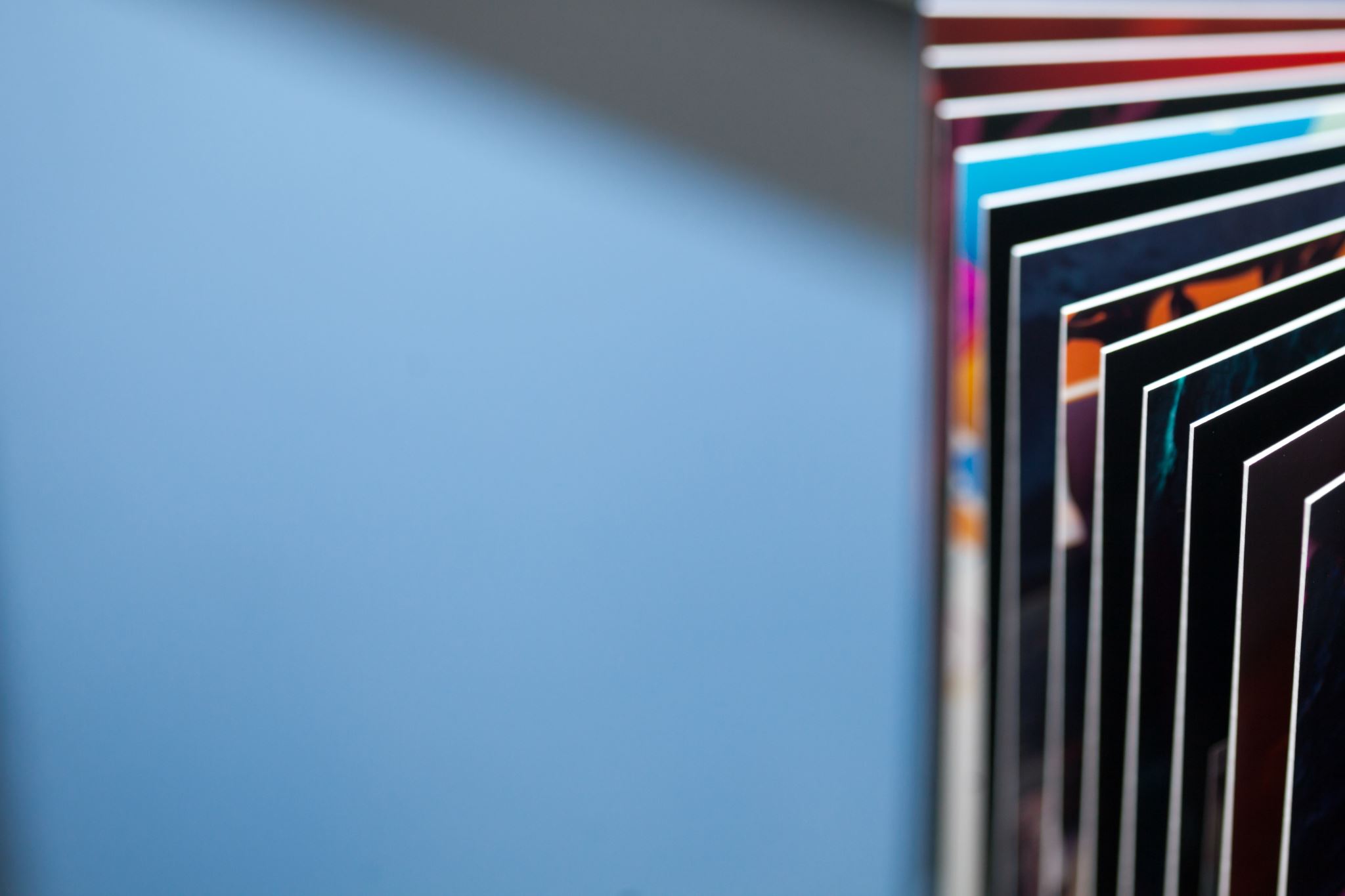 Manuals & Narratology
Introduction into Screenwriting Studies
Claus Tieber
Manuals

Before Hollywood (1910s)
After the Studio System (since 1970s)
Manuals
Claus Tieber
Narratology
Claus Tieber
Patterns, Structures, Paradigms
Claus Tieber
Narratology
Claus Tieber
Lotman:The Structure of the Artistic Text
Vladimir Propp
https://www.youtube.com/watch?v=V5RyV-s0yhU&list=PLxfoIafGz08wcNUNkCQohk5z7I0eB4_rM
Morphology of the Folktale
Propp: Characters
Hero
Princess
Villain
Dispatcher
Helper
Donor
False hero
Propp: 31 Functions
Story structure: specific combination of functions
Rules of the genre

Adaptable to classical film?
Tzetan Todorov
https://www.youtube.com/watch?v=f7AfnJd55PI
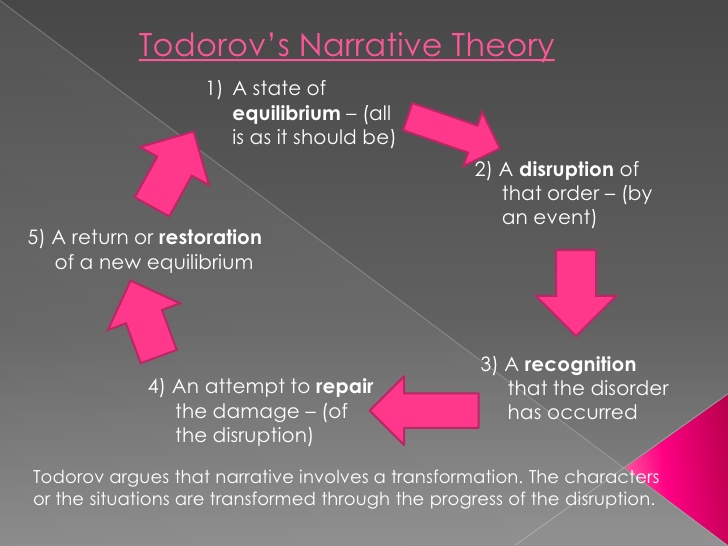 Todorov: Equilibrium
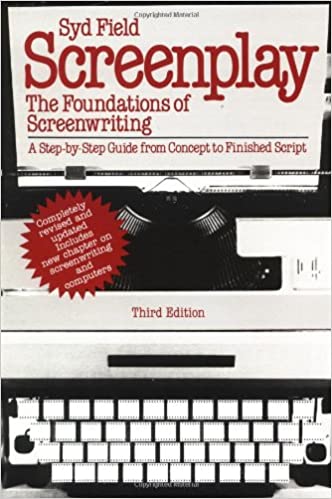 Syd Field
1935 – 2013
USC
Screenplay 1979
Claus Tieber
Three-Act Structure
Claus Tieber
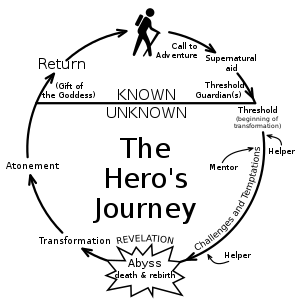 Joseph Campbell & Christopher Vogler: Hero’s Journey
12 stages
Rick Altman: Theory of Narration
Single Focus
Dual Focus
Multiple Focus